Федеральное государственное бюджетное образовательное учреждение высшего образования "Красноярский государственный медицинский университет имени профессора В.Ф. Войно-Ясенецкого"
Министерства здравоохранения Российской Федерации
Фармацевтический колледж
Производственная практикаОрганизация деятельности аптеки и ее структурных подразделений.
Выполнила: Шалгынова АринаСтудентка 308 группы Отделения фармацияОбщий руководитель: Павленко П.АНепосредственный руководитель: Сидрим М.В.Методический руководитель: Ширяева Е.А.
Вывеска аптеки
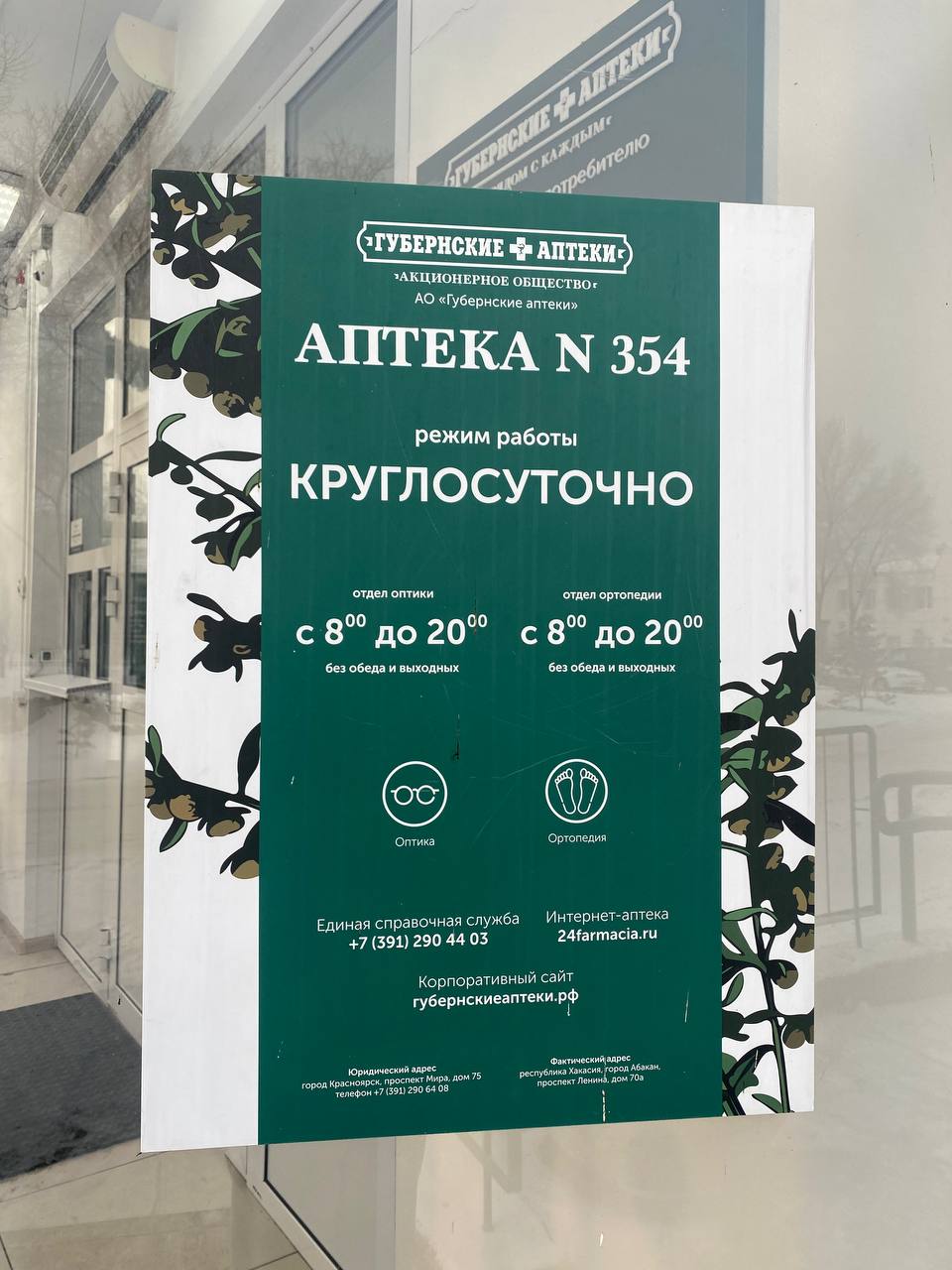 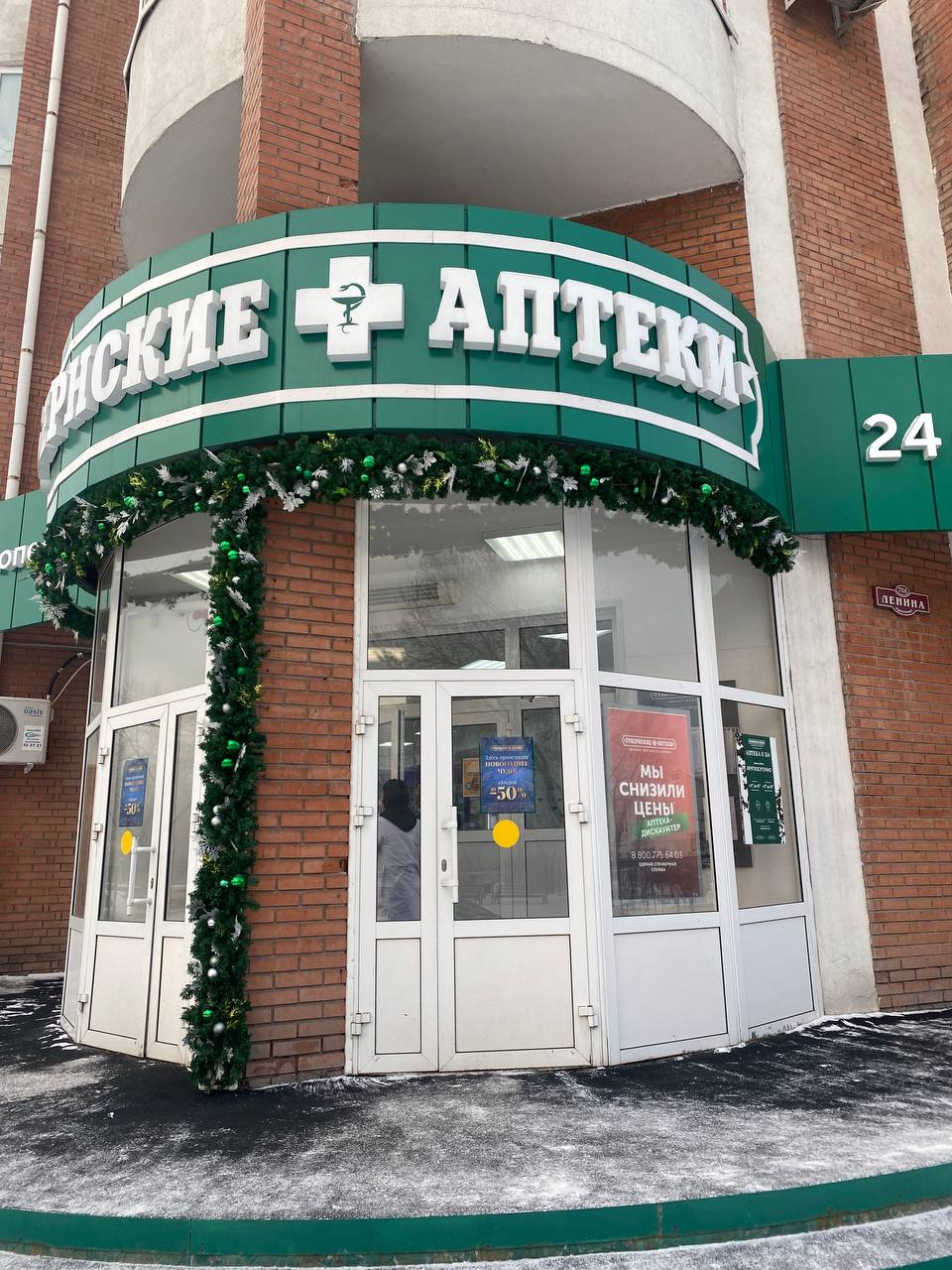 Торговый зал
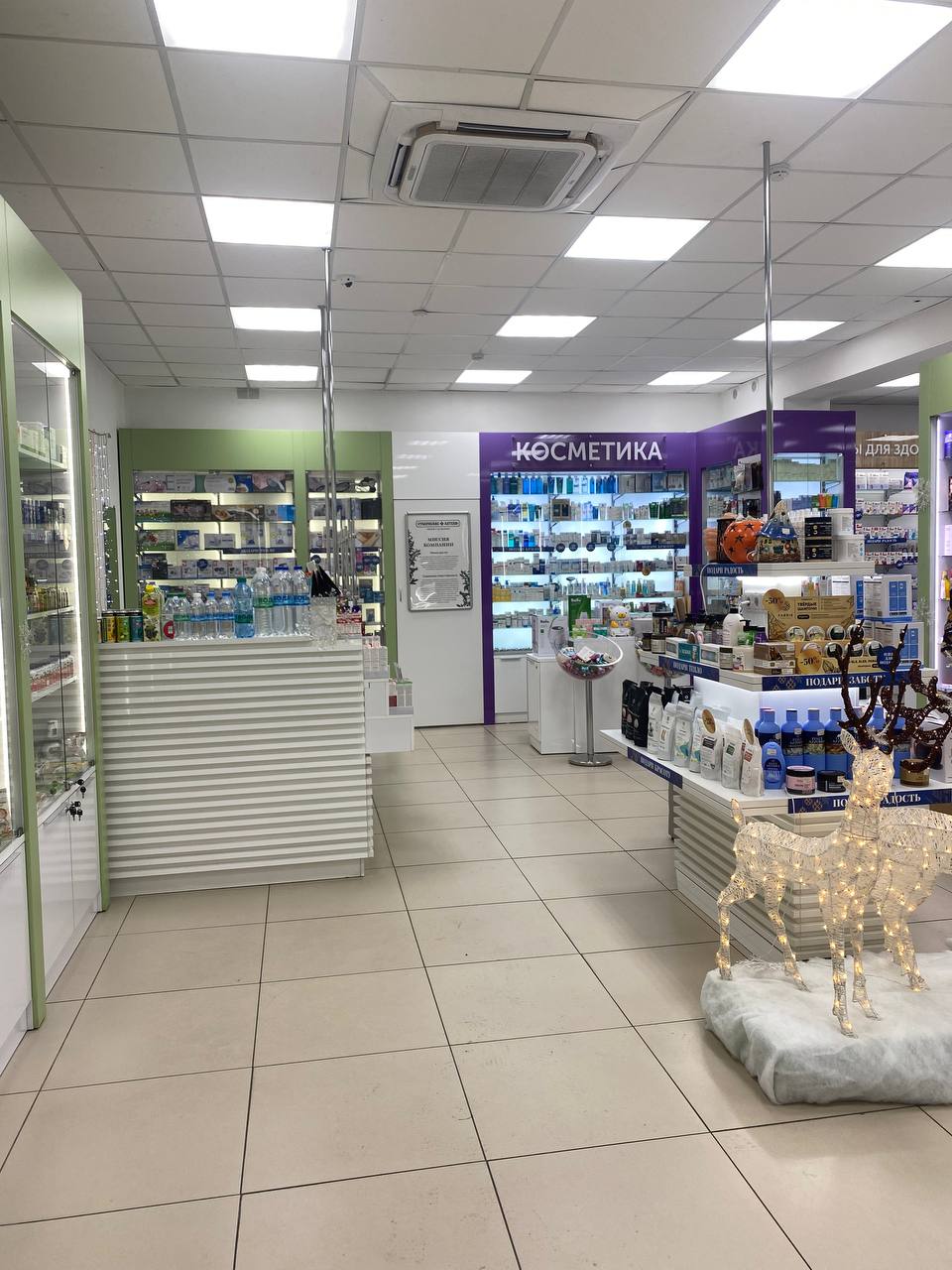 Помещения хранения ЛС
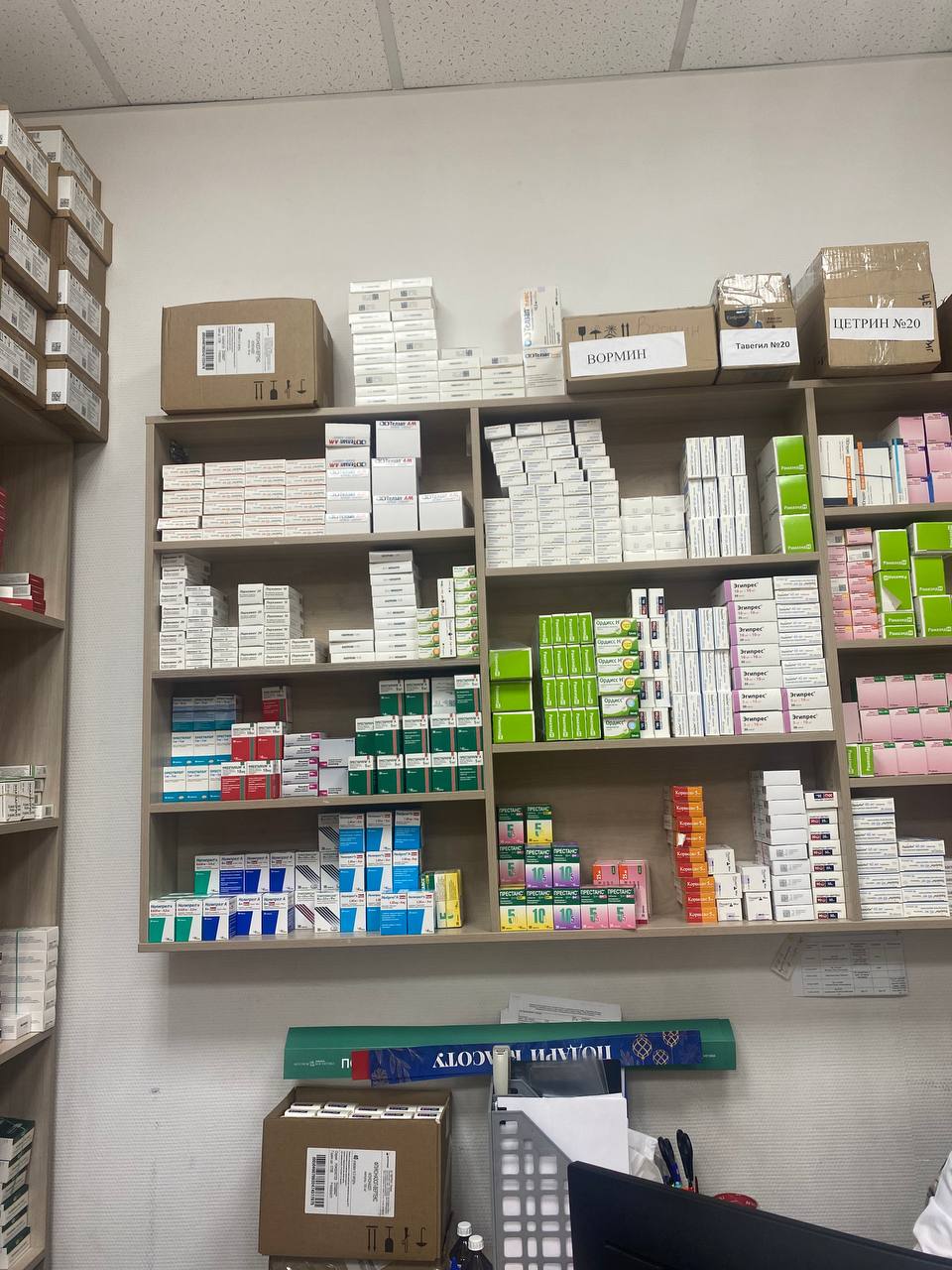 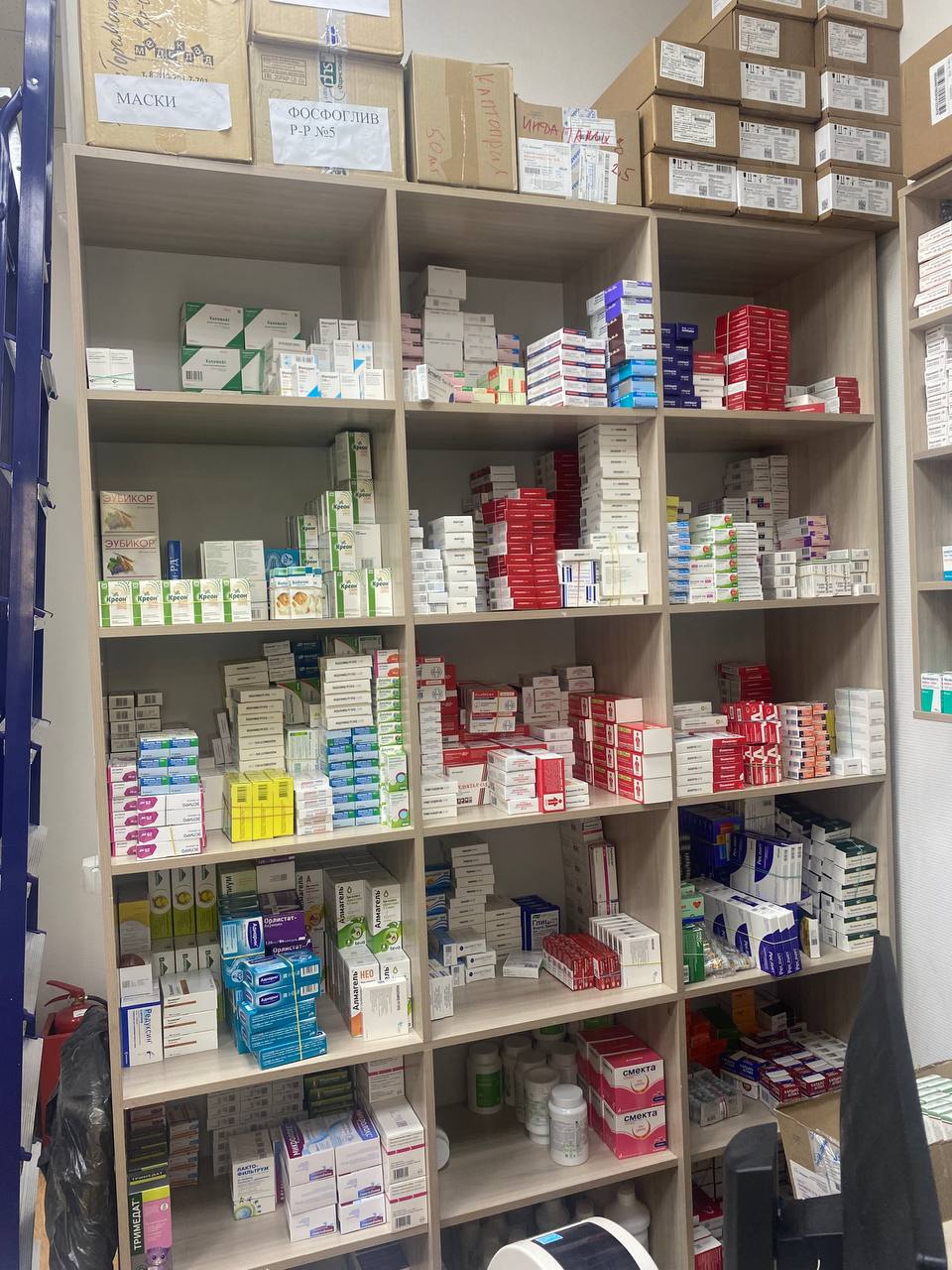 Рабочее место фармацевта
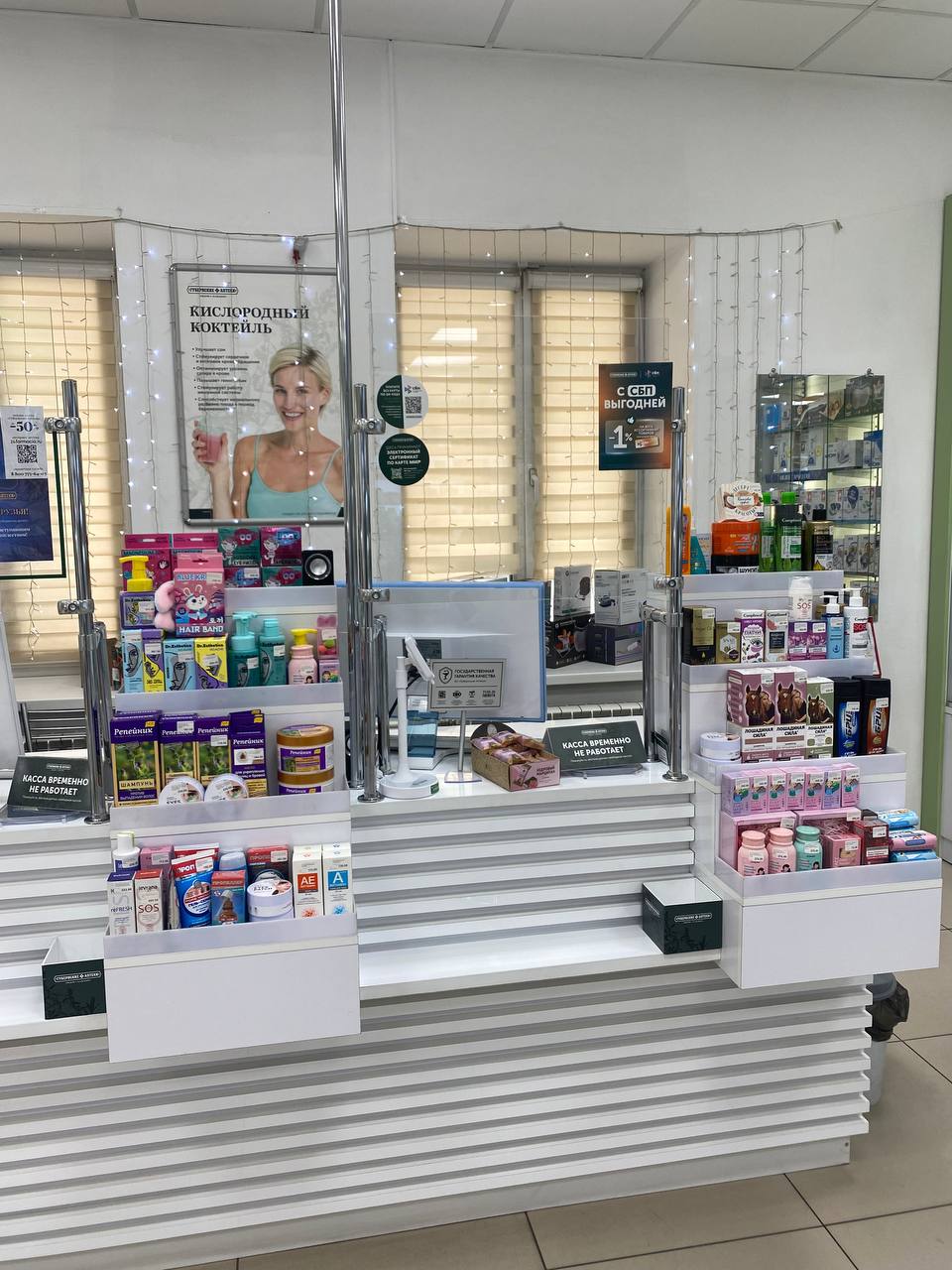 Информационный стенд
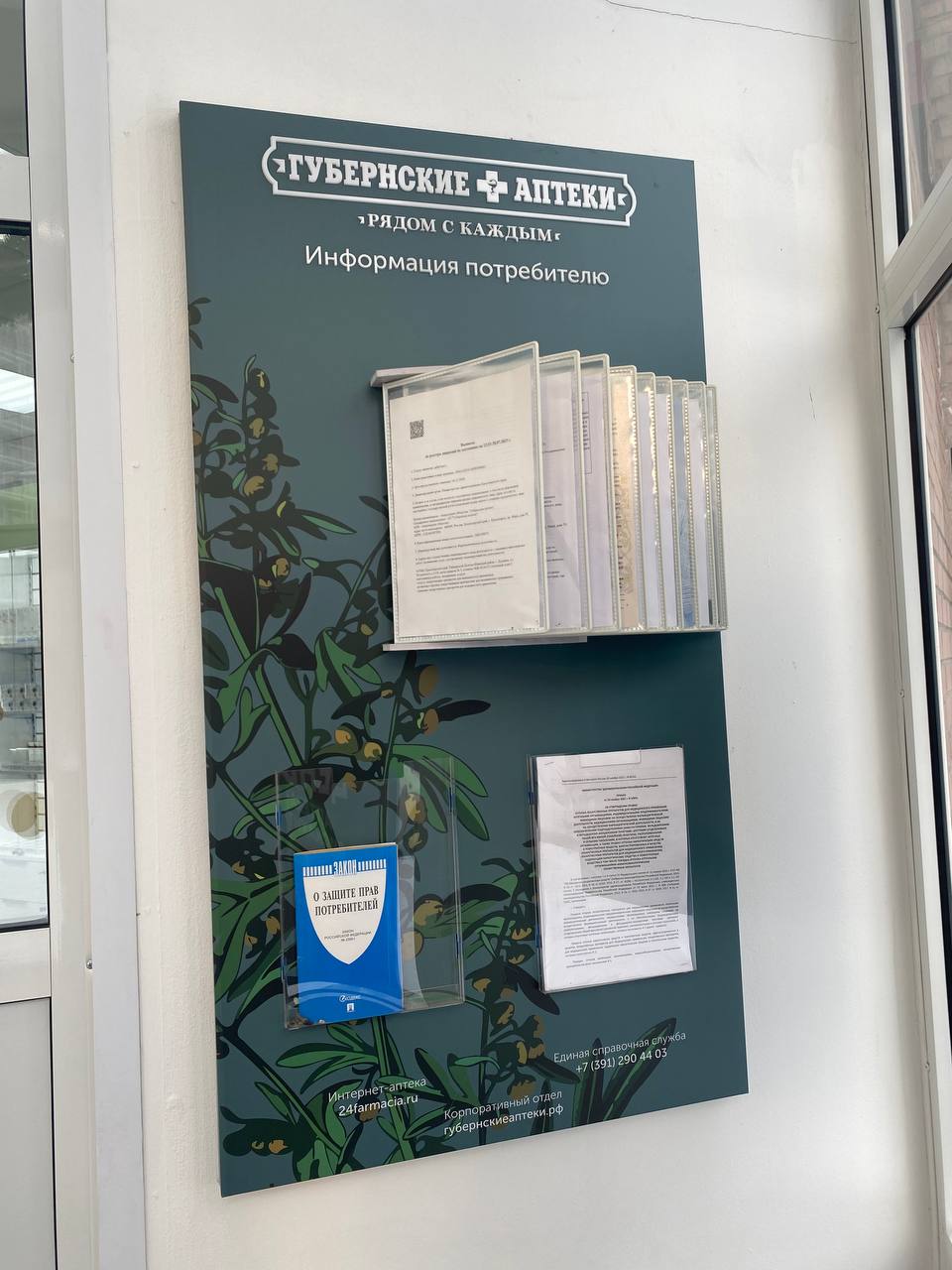 Шкаф для хранения уборочного инвентаря
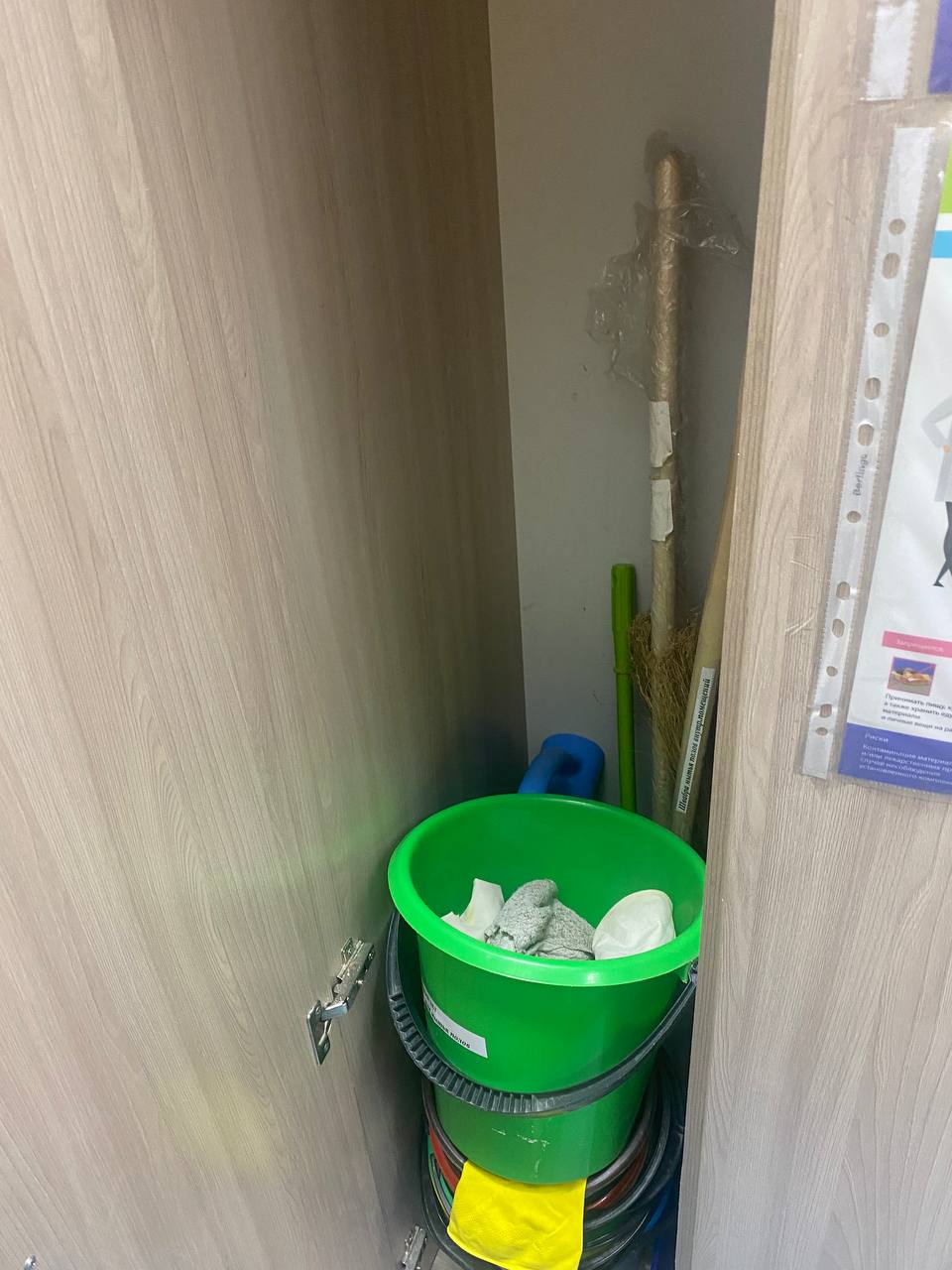 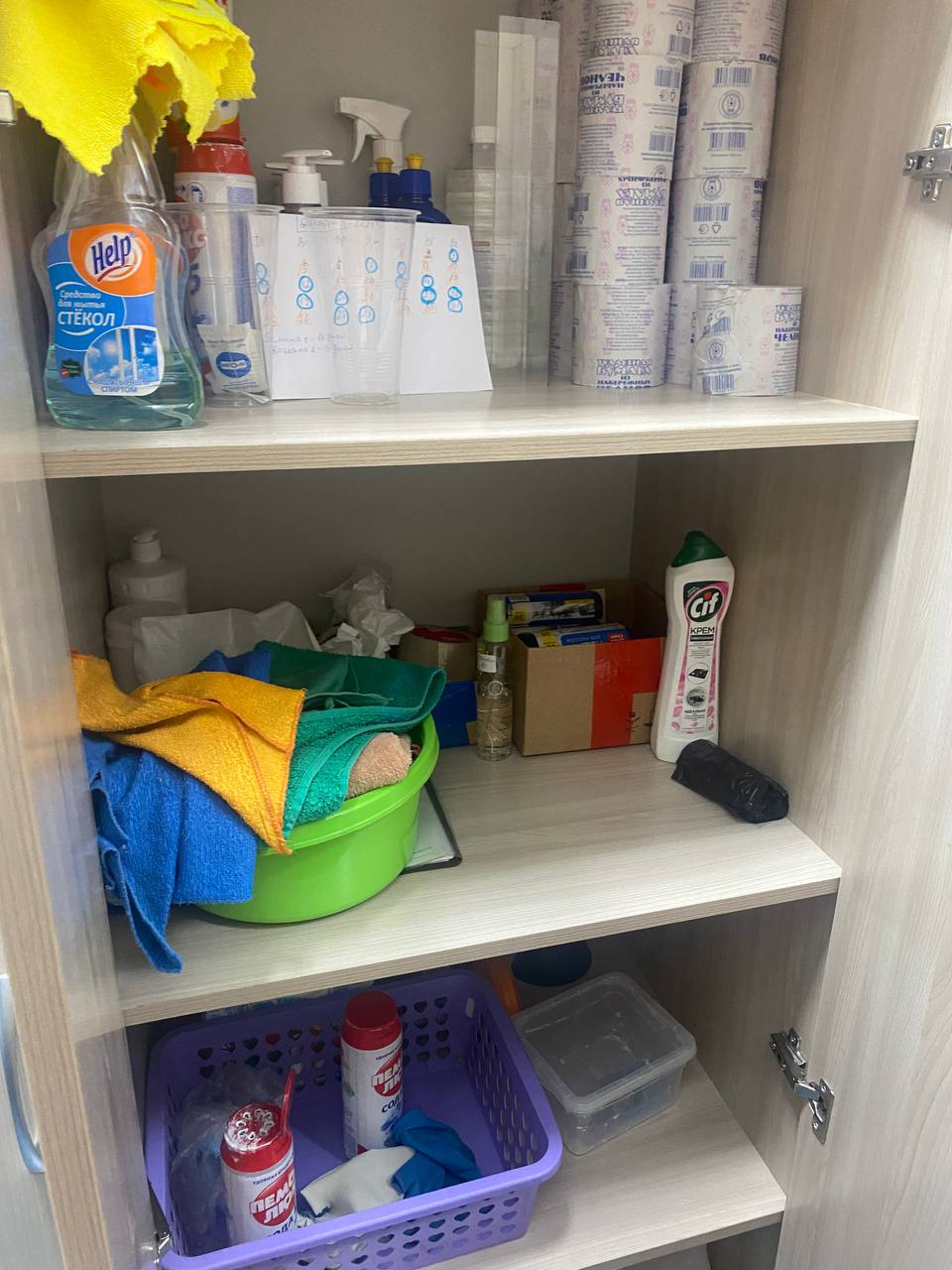 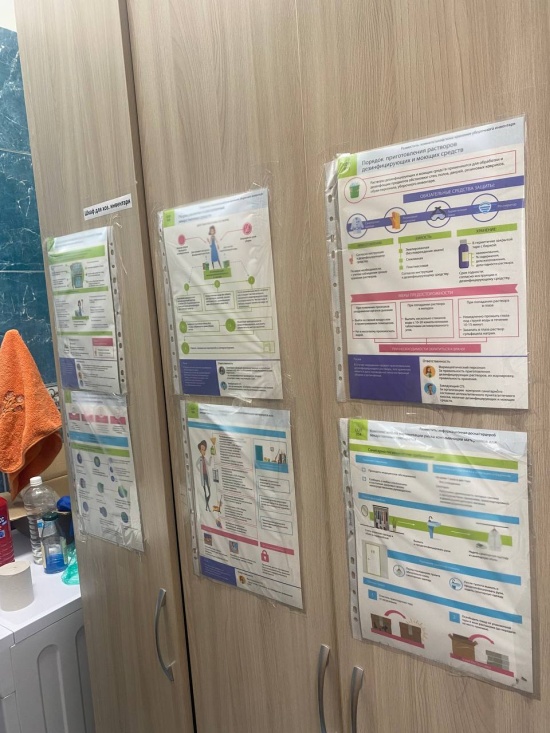 Зона хранения верхней и санитарной одежды
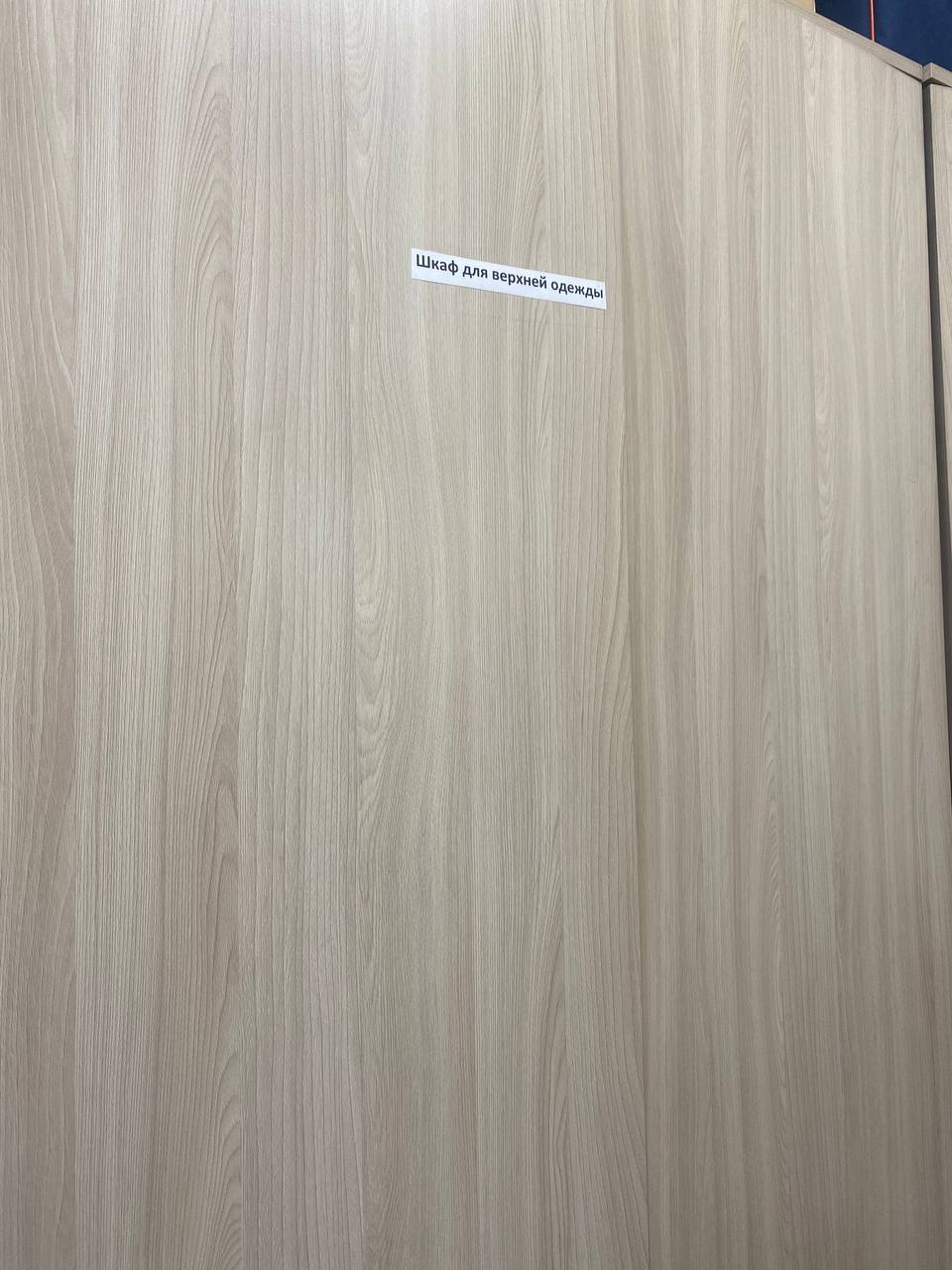 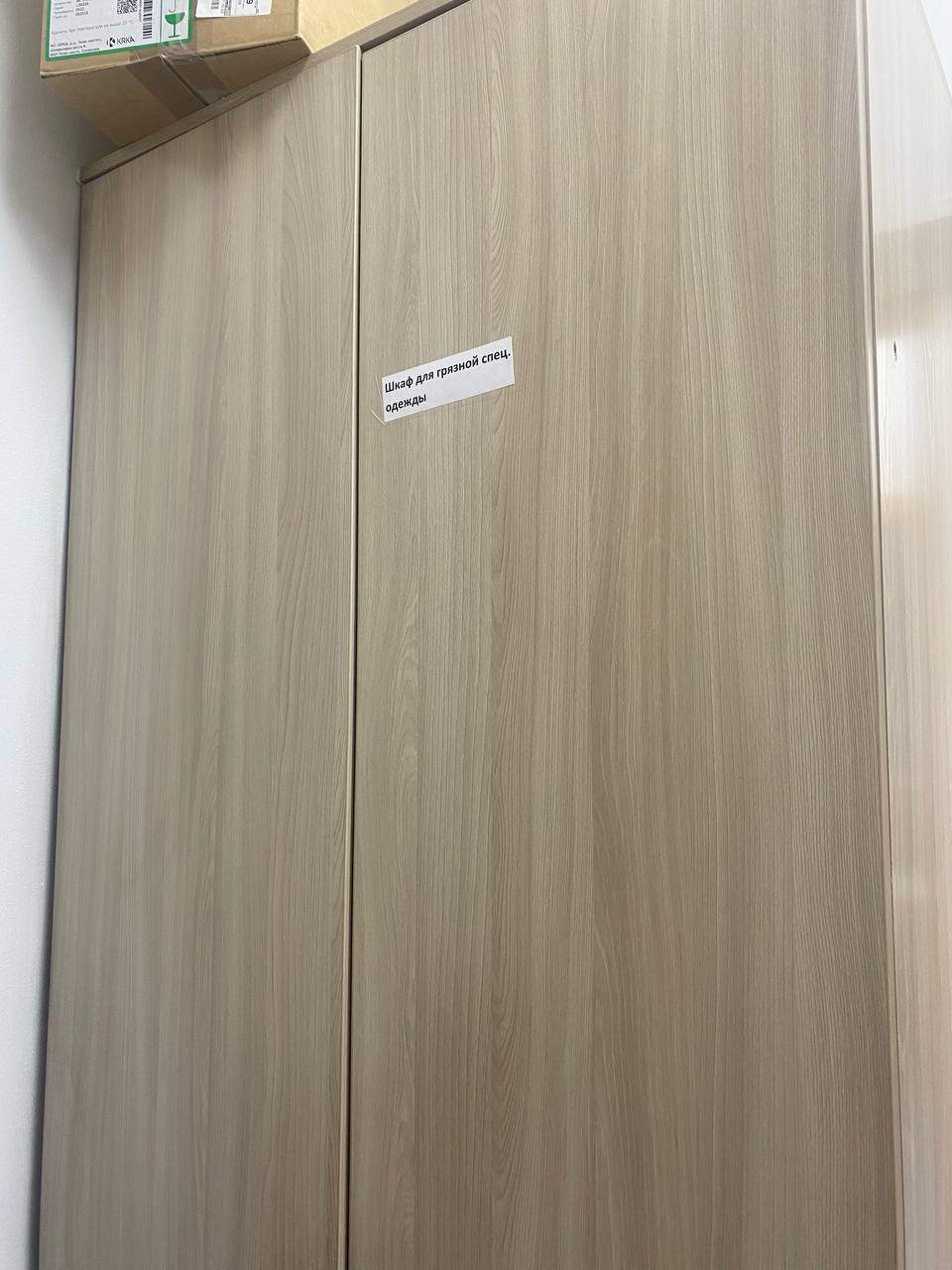 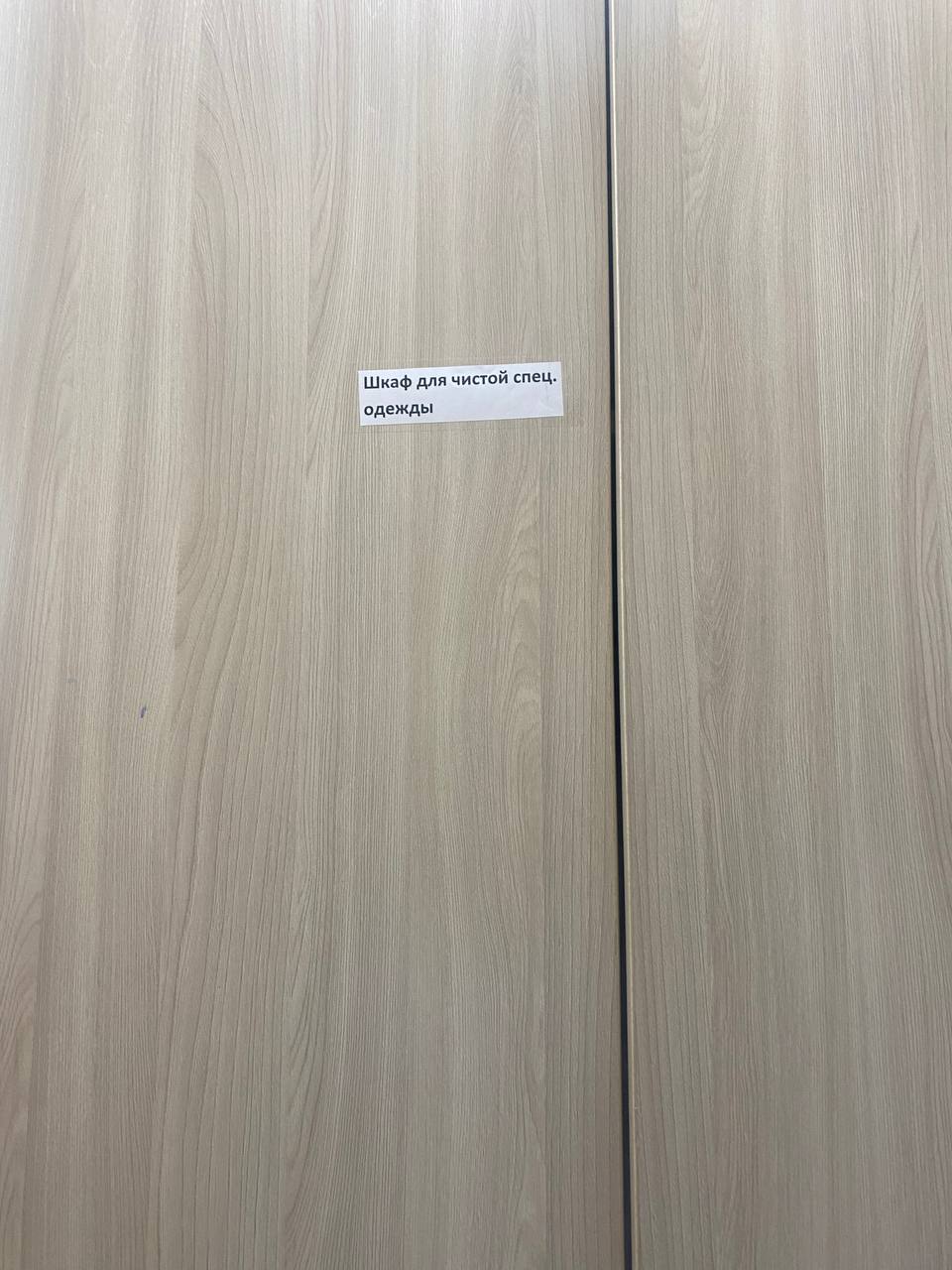 Шкафы для хранения резиновых изделий
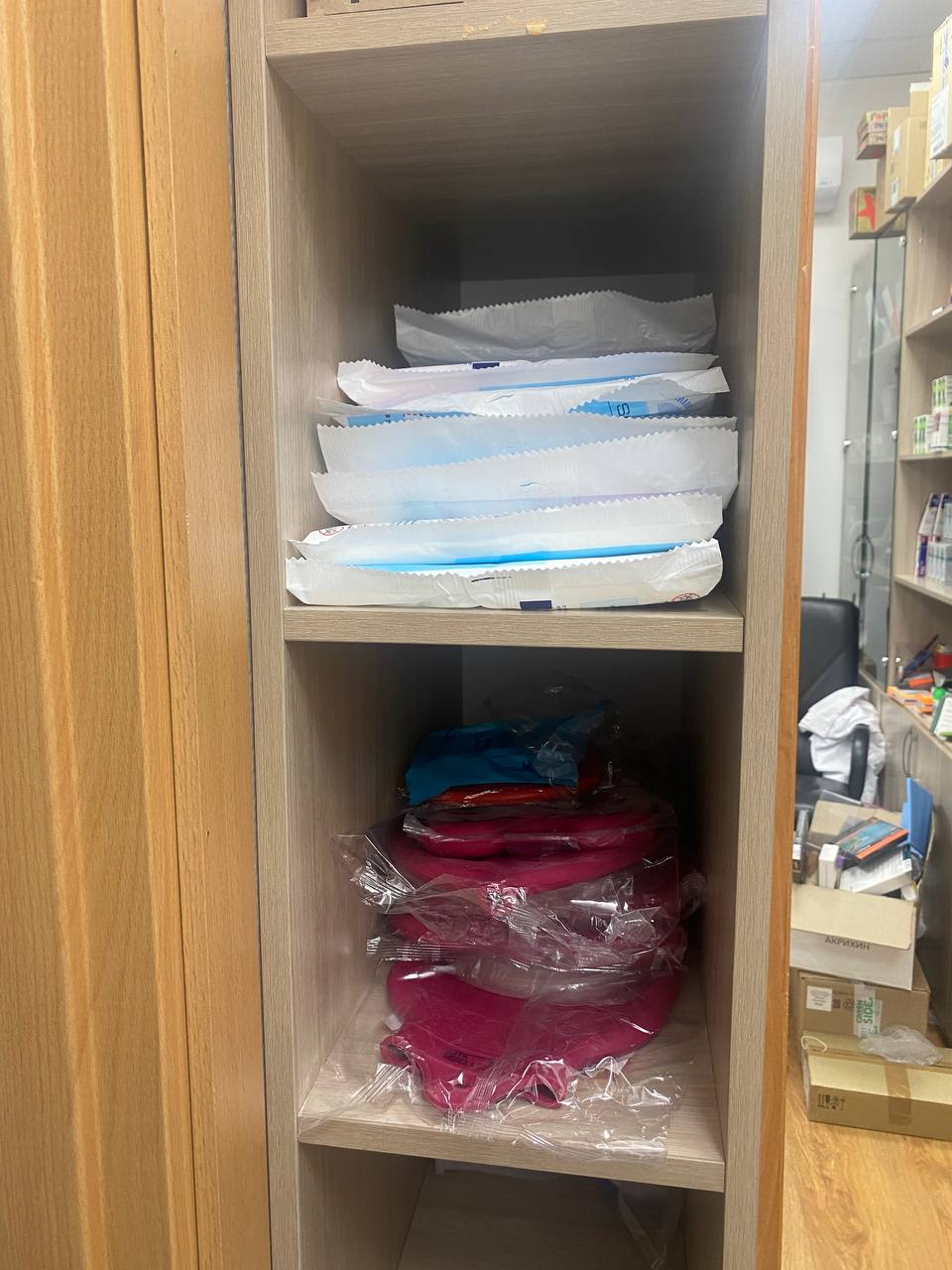 Помещение хранения препаратов, стоящих на предметно-количественном учете.
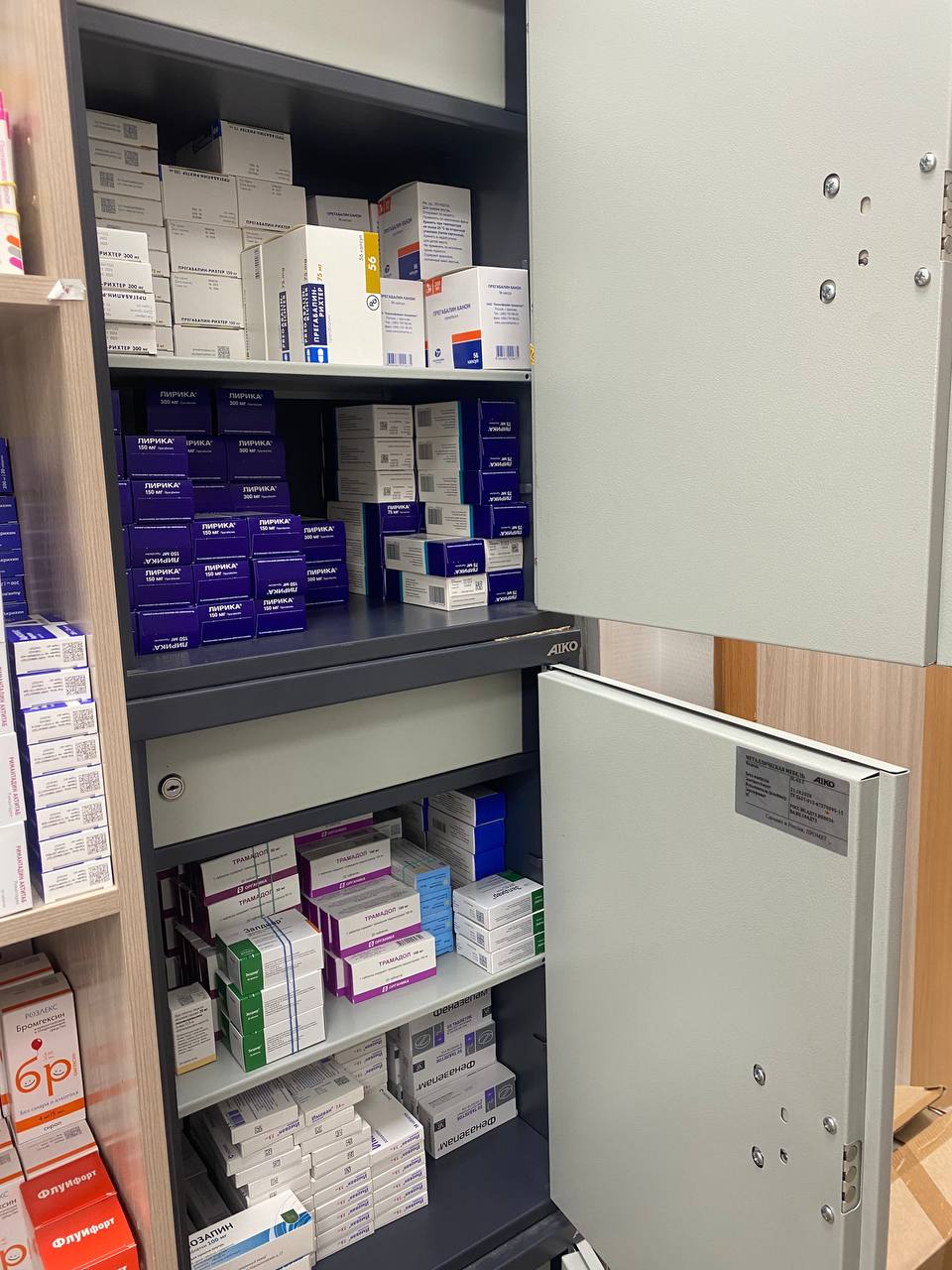 Холодильник
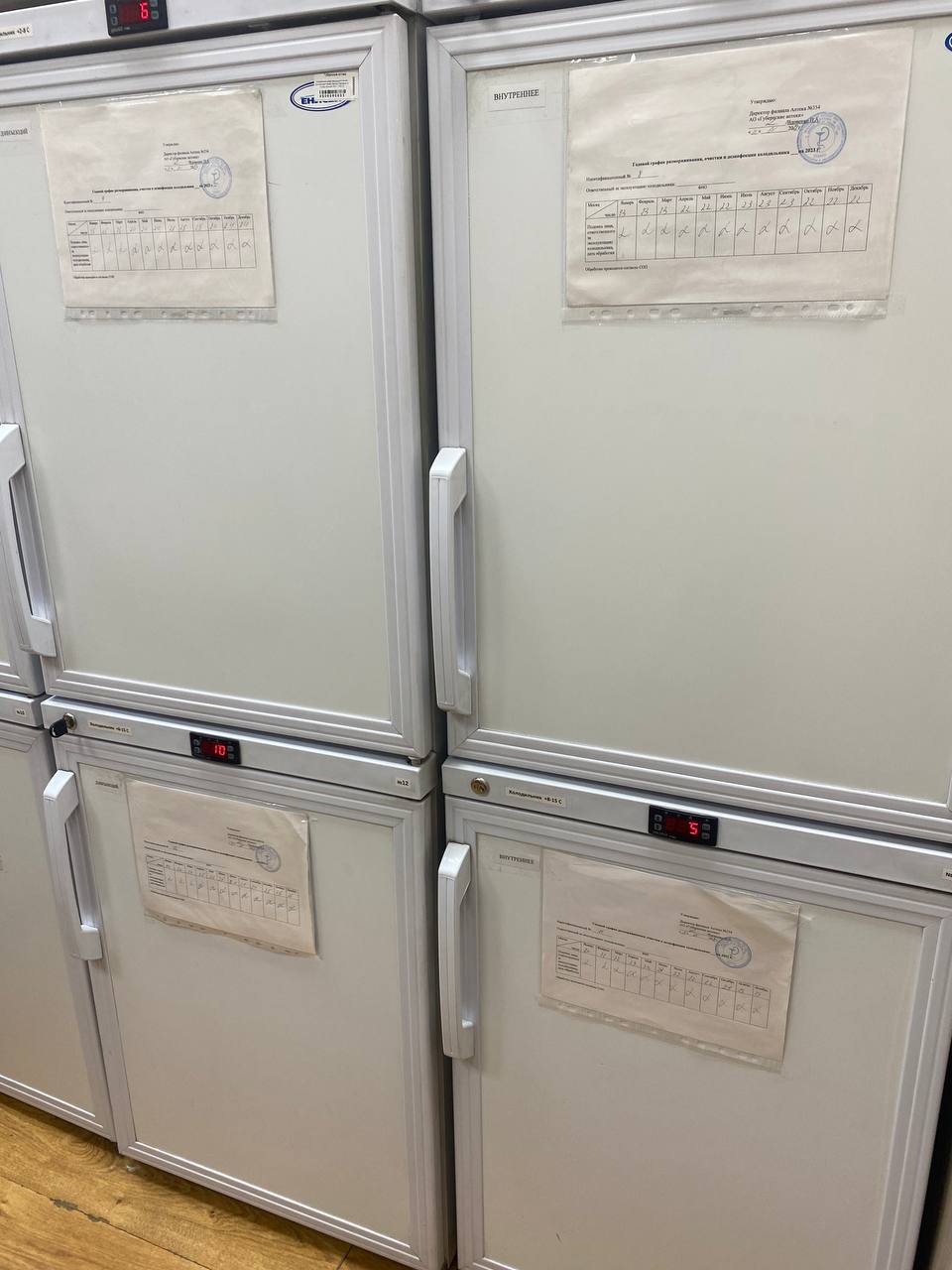 Зоны для хранения фальсифицированных, недоброкачественных, контрафактных ЛП, а также ЛП с истекшим сроком годности.
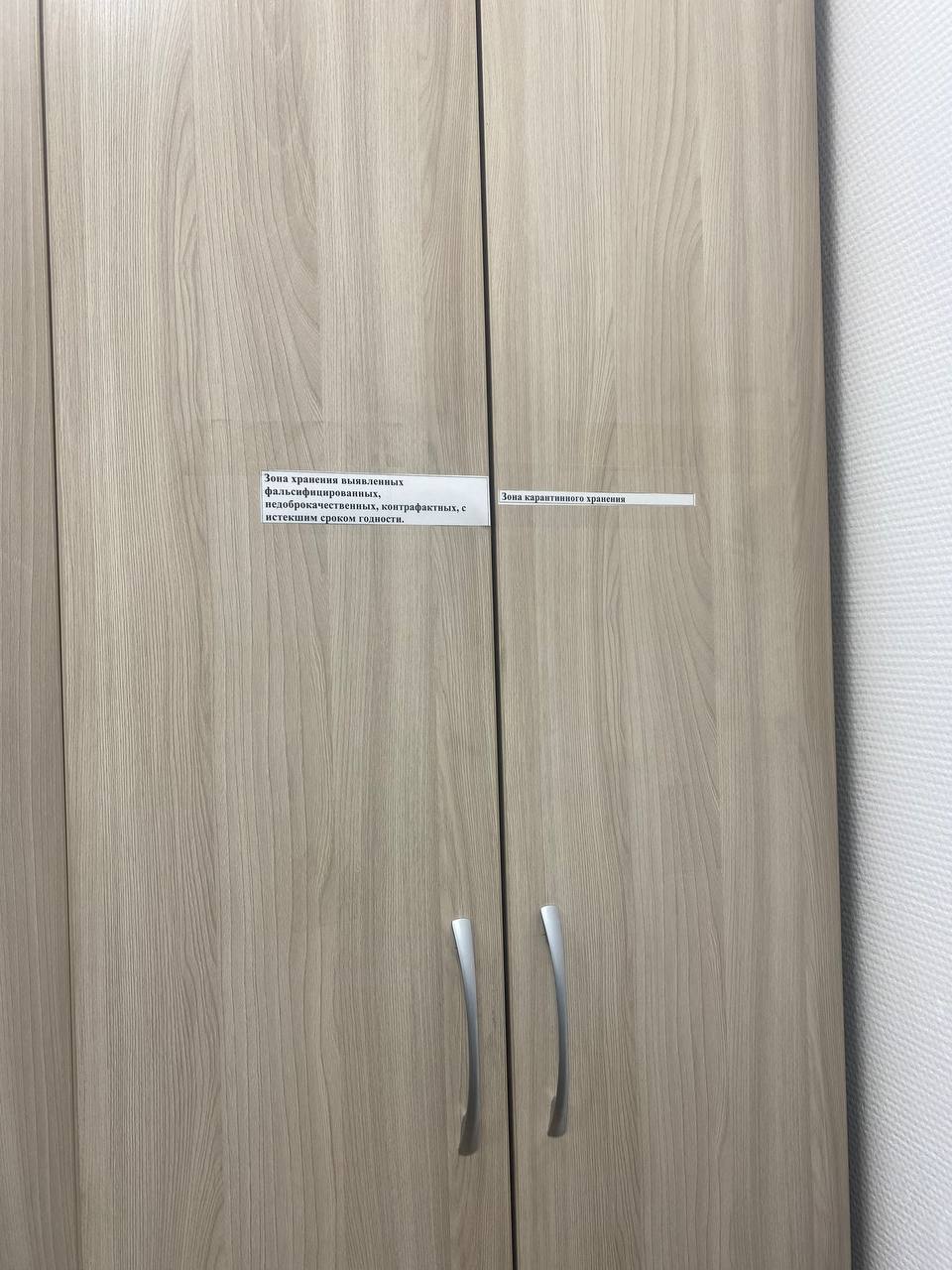 Спасибо за внимание!